Talking About PERMANENCY in Our Community
What Does the DATA Tell Us?
Logan, Mason and Menard Counties
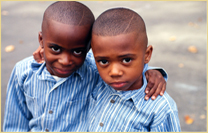 [Speaker Notes: Review and discuss ISU county level permanency data provided]
How do Logan County Children Enter the Child Welfare System?
Indicated reports FY 2010
Source			Number 	Percent of total 	
Law enforcement	61	45%
Medical	  22	16%
Relative/neighbor	  22	16%
Social services	  12	9%
School personnel	  7	5%
“Other”	  5	4%
DCFS personnel	3	2%
Child care centers	2	1%
Coroner/Medical exam	       1	1%
		135	100%
Source: DCFS QA FY 2010
Logan, Mason and Menard Counties
[Speaker Notes: Narrator   Note: This represents indicated reports not overall reports.  You might want to remind attendees that this is State Fiscal Year 2010 data, covering July 1 2009 – June 30, 2010.
FYI - Of the three counties, Logan has by far the largest numbers of indicated reports, nearly double Mason and 4 times that of Menard.]
How do Logan County Children Enter the Child Welfare System?
As shown above, law enforcement was the largest source of indicated reports in Logan County.  

Further, law enforcement reports overall were more likely to be indicated than reports from other major sources.
	-	78% of reports (n=61) from law enforcement were indicated in FY2010.
	- 	76% of reports (n=22) from medical personnel were indicated.
    	-	30% of reports (n=12) from social services were indicated. (or 29% of reports (n=22) from relative/neighbors)

Source: DCFS QA FY 2010
Logan, Mason and Menard Counties
How do Mason County Children Enter the Child Welfare System?
Indicated reports FY 2010
Source			Number 	Percent of total 	
Law enforcement           	21	30%	
School personnel	16	23%
Medical	8	12%
“Other”	8	12%
Relative/neighbor	8	12%
Social services	 7	10%
DCFS personnel	 1	1%
Child care centers	   0	           0%
		69	100%
Source: DCFS QA FY 2010
Logan, Mason and Menard Counties
How do Mason County Children Enter the Child Welfare System?
As shown above, law enforcement was the largest source of indicated reports in Mason County.  

Of the larger reporting sources, law enforcement reports were most likely to be indicated (21 out of 34 or 62%) followed by medical personnel (8 out of 16 or 50%).  43% of school personnel’s reports were indicated (16 out of 37).



Source: DCFS QA FY 2010
Logan, Mason and Menard Counties
How do Menard County Children Enter the Child Welfare System?
Indicated reports FY 2010
Source			Number 	Percent of total 	
Law enforcement                	8	24%	
School personnel	5	15%
DCFS personnel	 3	9%
Social services	 5	15%
Medical	1	3%
“Other”	6	18%
Relative/neighbor	5	15%
Child care centers	0	0%
		33	100%
Source: DCFS QA FY 2010
Logan, Mason and Menard Counties
How do Menard County Children Enter the Child Welfare System?
As shown above, law enforcement was the largest source of indicated reports in Menard County.  

DCFS reports were the most likely to be indicated (3 out of 3 or 100%)
Social service reports were next most likely to be indicated (5 out of 7 or 71%) followed by law enforcement reports (8 out of 12 or 67%).



Source: DCFS QA FY 2010
Logan, Mason and Menard Counties
[Speaker Notes: Note:  Law enforcement was responsible for the most indicated reports, but other reporters had higher indication rates.]
What Types of Harm do Children Experience in Logan County?
Type			      N indicated	% of total
ABUSE
Substantial risk of harm	24	15%
Physical abuse	21	13%
Sexual abuse	4	2%	
Emotional abuse	0	0%
Death abuse	1	1%
NEGLECT
Blatant disregard	72	44%
Lack of supervision	  19	12%
Environmental	22	13%
Lack of health 	           0	0%
		163	100%
Source: DCFS QA FY 2010
Logan, Mason and Menard Counties
[Speaker Notes: No]
What Types of Harm (Logan)…?
The most common harm to children is neglect/ blatant disregard for child’s welfare, representing 44% of all indicated reports. 
The second most common is abuse/substantial risk of harm (15%), followed by neglect/lack of supervision and environmental neglect (both = 13%).
Sexual abuse per se accounts for 2% of indicated cases.  However, when this is combined with substantial risk of sexual injury, then 6% of cases relate to sexual harm to children.

Source: DCFS QA FY 2010
Logan, Mason and Menard Counties
What Types of Harm do Children Experience in Mason County?
Type			      N indicated	% of total
ABUSE
Substantial risk of harm	5	5%	
Physical abuse	9	10%
Sexual abuse	7	8%
Emotional abuse	1	1%	
NEGLECT
Blatant disregard	35	38%	
Lack of supervision	16	17%
Environmental	20	22%
Lack of health 	0	0%
		93	100% 	
Source: DCFS QA FY 2010
Logan, Mason and Menard Counties
What Types of Harm (Mason) …?
By far the most common harm to children is neglect/ blatant disregard for child’s welfare, representing 38% of all indicated reports. 
The second most common is neglect/environmental neglect (22%), followed by neglect/lack of supervision (17%).
Sexual abuse per se accounts for 8% of indicated cases.  However, when this is combined with substantial risk of sexual injury, then 12% of cases relate to sexual harm to children.

Source: DCFS QA FY 2010
Logan, Mason and Menard Counties
[Speaker Notes: Presenter Note: A fairly  high percentage of cases that involve sexual harm or risk of it.]
What Types of Harm do Children Experience in Menard County?
Type			      N indicated	% of total
ABUSE
Substantial risk of harm	3	5%	
Physical abuse	2	4%
Sexual abuse	8	15%
Emotional abuse	2	4%	
NEGLECT
Blatant disregard	13	24%	
Lack of supervision	16	29%
Environmental	9	16%
Lack of health 	2	4%	
		55	100% 	
Source: DCFS QA FY 2010
Logan, Mason and Menard Counties
What Types of Harm (Menard) …?
The most common harm to children is neglect/lack of supervision for child’s welfare, representing 29% of all indicated reports. 
The second most common is neglect/blatant disregard (24%), followed by neglect/environmental neglect (16%).
Sexual abuse per se accounts for  15% of indicated cases.  However, when this is combined with substantial risk of sexual injury, then 17% of cases relate to sexual harm to children.

Source: DCFS QA FY 2010
Logan, Mason and Menard Counties
[Speaker Notes: Presenter Note: Again, a pretty high percentage of cases that involve sexual harm or risk of it.]
Who Entered Care in Logan County in 2010?
In FY10, 20  children and youth entered foster care in Logan County.

Gender	
	Female   55%		Male  45%	

Race/Ethnicity	
	African Amer. 	  5%  (1 child)
	White		95%
	Hispanic	  0 %
	Unknown	  0%			

 

Source: DCFS QA FY 2010
Logan, Mason and Menard Counties
Who Entered Care in Mason County in 2010?
In 2010, 9 children and youth entered foster care in Mason County.
Gender	
	Female  33%		Male  67%	

Race/Ethnicity	
	African Amer. 	    0%
	White		100%
	Hispanic	 	    0%
	Unknown	 	    0%			

 
Source: DCFS QA FY 2010
Logan, Mason and Menard Counties
Who Entered Care in Menard County in 2010?
In FY2010, 11 children and youth entered foster care in Menard County.
Gender	
	Female  73%	Male  27%	

Race/Ethnicity	
	African Amer. 	    0%
	White		100%
	Hispanic	 	    0%
	Unknown	 	    0%			

 
Source: DCFS QA FY 2010
Logan, Mason and Menard Counties
Who is in Care in Logan County?
At the close of FY10,  89 children were in out-of-home care in Logan County. 
This was a slight increase from the previous year (86).


				
Child Race
	White	92%	
	African American	7%	
	Hispanic *	1%	
	Unknown	0%	



* There are on-going concerns about how Latino or Hispanic ethnicity is determined for DCFS clients.  These percents are based on QA data.
Logan, Mason and Menard Counties
[Speaker Notes: Presenter Note:  Over-representation of African American children is discussed later in the presentation.  While there appears to be over-representation, the numbers are so small (just 6 children) to make this questionable.]
Who is in Care in Logan County?
GENDER 
	45% of youth are female, 55% male

AGE 			
	24%	     2 or under	
	27%	     3 - 5 
	15% 	     6 - 9
	15%       10 – 13
	13%       14 – 17
	   7%      18+ 

	

Source: DCFS QA 2010
Logan, Mason and Menard Counties
[Speaker Notes: Presenter Note:  A fairly large percent of youth (20%) are 14 and older.  At the conclusion of the presentation you may want to think about raising whether subsidized guardianship might be a permanency consideration for some youth.]
Who is in Care in Mason County?
At the close of FY10, 30 children were in out-of-home care in Mason County. 
This was the same number as the previous year.

		
Child Race
	White	100%		
	African American	0%	
	Hispanic *	0%
	Unknown	0%	

* There are on-going concerns about how Latino or Hispanic ethnicity is determined for DCFS clients.  These percents are based on QA data.
Logan, Mason and Menard Counties
[Speaker Notes: Presenter Note:  Over-representation of African American children – which is evident here – is discussed later in the presentation.]
Who is in Care in Mason County?
GENDER 
	47% of youth are female, 53% male

AGE 			
	27%	2 or under	
	20%	3 - 5 
	20% 	6 - 9
	10%	10 – 13
		3% 	14 – 17
	20%	18+ 

	

Source: DCFS QA 2010
Logan, Mason and Menard Counties
[Speaker Notes: Presenter Note:  A fairly large percent of youth (23%) are 14 and older.  At the conclusion of the presentation you may want to think about raising to which subsidized guardianship as a permanency consideration for youth.]
Who is in Care in Menard County?
At the close of FY10, 15 children were in out-of-home care in Menard County. 
This was an increase from the previous year (7).


			
Child Race
	White	100%
	African American	0%	
	Hispanic *	0%
	Unknown	0%	

* There are on-going concerns about how Latino or Hispanic ethnicity is determined for DCFS clients.  These percents are based on QA data.
Logan, Mason and Menard Counties
[Speaker Notes: Presenter Note:  Over-representation of African American children – which is evident here – is discussed later in the presentation.]
Who is in Care in Menard County?
GENDER 
	53% of youth are female, 47% male

AGE 			
	27%	2 or under	
	27%	3 - 5 
	20% 	6 - 9
	7%	10 – 13
	20% 	14 – 17
	0%	18+ 

	

Source: DCFS QA 2010
Logan, Mason and Menard Counties
[Speaker Notes: Presenter Note:  A fairly large percent of youth (20%) are 14 and older.  At the conclusion of the presentation you may want to think about discussing whether subsidized guardianship might be  a permanency consideration for these youth.]
What are the Permanency Goals for Youth in Care in Logan County?*
Reunification	59%	
Adoption 	28%
Guardianship	   1%
Independence	   12%
	 	   100%

Source: DCFS QA FY 2010

*This table excludes the children for whom data were missing or coded as “other”
Logan, Mason and Menard Counties
What are the Permanency Goals for Youth in Care in Mason County?*
Reunification	42%	
Adoption 	29%
Guardianship	   0%
Independence	   29%
	 	 100%

Source: DCFS QA FY 2010

*This table excludes the children for whom data were missing or coded as “other”
Logan, Mason and Menard Counties
[Speaker Notes: Pretty high percent of youth with independence goal.  May be due to small numbers of youth in care in Mason rather than a trend but interesting to think about.]
What are the Permanency Goals for Youth in Care in Menard County?*
Reunification	57%	
Adoption 	29%
Guardianship	   0%
Independence	   14%
	 	 100%

Source: DCFS QA FY 2010

*This table excludes the children for whom data were missing or coded as “other”
Logan, Mason and Menard Counties
Where are Children Placed in Logan County?*
- with kin (40%)
-	traditional  foster care (32%) 
-	specialized care (21%) 
-	institution/group care (8%)

	

* QA data combines foster and relative care, thus this information is from CFRC for FY09.
Logan, Mason and Menard Counties
[Speaker Notes: Presenter Note: Most research supports the idea of kin care as beneficial for children – particularly in terms of stability.  Research also indicates that kin care is less likely to result in permanency for children and that when it does occur time to permanency is slower.  Might invite group to consider implications of this on permanency rates in Logan County.]
Where are Children Placed in Mason County?
with kin	(33%)
traditional foster care (31%)
specialized foster care (28%)
Institutional/ group care (8%)



QA data combines foster and relative care, thus this information is from CFRC for FY09.
Logan, Mason and Menard Counties
[Speaker Notes: Note: Again, numbers are fairly small, but might want to ask group to consider whether kinship care might be an option for more children.  Pretty high percent of kids in specialized care, but again the numbers are small.]
Where are Children Placed in Menard County?
with kin	(43%)
traditional foster care (14%)
specialized foster care (14%)
Institutional/ group care (29%)



QA data combines foster and relative care, thus this information is from CFRC for FY09.
Logan, Mason and Menard Counties
[Speaker Notes: Note: Numbers of kids in care are quite small, so the percent of kids in institutional care shouldn’t necessarily be a concern.]
How was Permanency Achieved For Logan County Children in 2010?
20 children in Logan County achieved permanency in FY10

Reunification	60%

Adoption	40%

Subsidized Guardianship	0%


Source: DCFS QA FY 2010
Logan, Mason and Menard Counties
[Speaker Notes: Presenter Note: This data only represent ONE year.  Trends over time are shown later in the presentation.]
How was Permanency Achieved For Mason County Children in 2010?
8 children in Mason County achieved permanency in FY10

Reunification	63%

Adoption	25%

Subsidized Guardianship	13%


Source: DCFS QA FY 2010
Logan, Mason and Menard Counties
[Speaker Notes: Presenter Note: This data only represent ONE year.]
How was Permanency Achieved For Menard County Children in 2010?
3 children in Menard County achieved permanency in FY10

Reunification	0%

Adoption                                 	67% (2 youth)

Subsidized Guardianship	      33%  (1 youth)


Source: DCFS QA FY 2010
Logan, Mason and Menard Counties
[Speaker Notes: Presenter Note: Percents don’t mean much when we are talking about 3 kids. Also -  data only represent ONE year.]
How have 12 Month Permanency Rates Changed over Time in Logan County?
Logan, Mason and Menard Counties
[Speaker Notes: Presenter Note:  12 month permanency has trended downward from its peak in 2005.  In 2008 just ______ % achieved qe]
How have 12 Month Permanency Rates Changed over Time in Mason County?
Logan, Mason and Menard Counties
[Speaker Notes: Presenter Note:  Because numbers are so small in Mason County, trends are probably not meaningful.]
How have 12 Month Permanency Rates Changed over Time in Menard County?
Logan, Mason and Menard Counties
[Speaker Notes: Presenter Note:  Because there are so few children in care in this county, trends are not meaningful.]
How have 24 Month Permanency Rates Changed Over Time in Logan County?
Logan, Mason and Menard Counties
[Speaker Notes: Presenter Note:  24 month has raised to its highest rate for children who entered care in 2007 and thus could have achieved 24 month permanency.  Nearly 60% of children achieved permanency within 2 years/]
How have 24 Month Permanency Rates Changed Over Time in Mason County?
Logan, Mason and Menard Counties
[Speaker Notes: Presenter Note:  Numbers are too small for trends to be meaningful.]
How have 24 Month Permanency Rates Changed Over Time in Menard County?
Logan, Mason and Menard Counties
[Speaker Notes: Presenter Note: Numbers are too small for trends to be meaningful.]
What are the Permanency Trends in Logan County?
Over the last 5 years, Logan County has seen fluctuation in 12 month permanency, ranging from 28% for those entering in 2005 to just 8% for youth entering in 2007.
 
 For the most recent data available, 15% of youth achieved permanency within 12 months of placement.

24 month permanency has fluctuated from 42% of children who entered care in 2004 to 58% of children who entered care in 2007 and exited care by 2009.  
Source: CFRC 2009.  [Such data are not yet available from QA]
Logan, Mason and Menard Counties
[Speaker Notes: Presenter Note:  This is just a summation of the data shown on the graphs before this slide.  Numbers are too small to comment on for Mason or Menard.]
Disproportionality and Disparity              in our Action Team Area
Disproportionality is when the percentage of a group of children in a population is different from the percentage of the same group in the child welfare system. 
For example, if 25% of the children in a county were African American, then 25% of those in foster care should be African American, all things being equal.  That would be proportional.  If these percents differ there is disproportionality.  

Disparity is unequal treatment or outcomes when comparing children of color to non-minority children. 
For example, if Hispanic children are less likely to achieve permanency than white children then there are disparate outcomes by race/ethnicity.
Logan, Mason and Menard Counties
[Speaker Notes: Narrator Note: I used Hispanics as an example here as these families/ children are likely to experience disproportionality in a good way. That is they typically are a smaller percentage of the foster care population than they “should” be given their percentage in the general child population. However, this group could still experience disparity in outcomes.

Another example – If African American children are disproportionately represented in the child welfare system, they may or may not experience disparity.  That is, even though this group is over represented, once in care their outcomes may be better or worse than those of other groups.  If African American children are less likely to enter care when indicated or more likely to go home sooner than white children, they that would be positive.

The main point here is that disproportionality and disparity are different!]
Is There Disproportionality in Logan County?
YES.  African American children continue to be overrepresented among children in care in our County, but the numbers are so small conclusions should be drawn with caution.

4% of the child population is African American, compared to 7% of those in care. 

92% of the child population is White, compared to 92% of those in care.

4% of the child population is Hispanic, compared to 1% in care.



Source: 2009 population data come from CFRC, 2010 placement data from QA
Logan, Mason and Menard Counties
[Speaker Notes: Presenter Notes:  This is tricky. Yes, there are “too many” African American children in care given their percents in the population, but this is just 6 children.]
Disproportionality
Logan, Mason and Menard Counties
[Speaker Notes: Presenter Note: This slide just illustrates the numbers given on the previous page.  Sometimes graphics make the disproportionality clearer.
If there was NOT disproportionality the population bar and the foster care population bar would be identical within each group.  Again, the disproportionality needs to be considered with caution as there are so few African American children in care.]
Disproportionality Over Time
Logan, Mason and Menard Counties
[Speaker Notes: Presenter Note: Disproportionality has existed over the last 5 years, but again, we must use care because the numbers of AA children are so small.]
Are There Differences in Permanency Goals by Race?*
YES 	
				African American	                  White   .   
Reunification	2	40%	47	59%
Adoption	2	40%	22	28%
Guardianship	 0	0%	1	1%
Independence	 1	20%	9	11%
		5	100%	79	100%
While goals differ, the meaning of this difference is hard to judge because the numbers of African American children in care is so small.
*This table excludes children for whom permanency goals were missing or coded as “other”.
Source: DCFS QA FY 2010
Logan, Mason and Menard Counties
[Speaker Notes: Presenter Note: Again, it is hard to draw conclusions about such a small number of children.]
Is There Disparity in Permanency Achievement?
Maybe – but conclusions are hard to draw from so few children.

In FY10, 1 African American child and 19 white children achieved permanency.  

African American children were somewhat less likely to leave care overall than White children (African American 17% & White 23%)




Source: DCFS QA FY 2010
Logan, Mason and Menard Counties
Is There Disparity in Permanency Achievement Over Time?
Logan, Mason and Menard Counties
[Speaker Notes: Presenter Note: I would delete this slide.  The numbers of AA children are so small that this shows up as GREAT variation from year to year.  Just wanted to show you the problem with graphing the data as reflected here.]
Is There Disparity in Permanency Achievement Over Time?
Logan, Mason and Menard Counties
[Speaker Notes: Presenter Note:Same issue.  We suggest deleting this slide.]
What is the “Bottom Line” on Disproportionality in Logan County?
Are African American children more likely to be reported as neglected / abused than White children in Logan County?

NO
Children in Logan County are reported at similar rates, with African American children reported at similar rates as their numbers in the population would predict.  

In FY 10, AA children represented about 4% of the child population and 5% of the reported cases.
 



Source: DCFS QA FY 2010
Logan, Mason and Menard Counties
[Speaker Notes: Presenter Note:  This is possible evidence that disproportionality was not an issue in FY10.]
What is the “Bottom Line” on Disproportionality?
Once reported, are African American children more likely to be indicated than White children?  

NO
29% of African American children who were reported were later indicated while 33% of White children who were reported were later indicated.


Source: DCFS QA FY 2010
Logan, Mason and Menard Counties
[Speaker Notes: Presenter Note:  A positive sign.  Once “in the door” children are indicated at the same rate despite race.]
What is the “Bottom Line” on Disparity in Logan County?
Once indicated do African American and White children enter care at similar rates?
YES – There is little difference between the percent of those indicated and the percents of those entering care in FY10.


1 African American child or 14% of indicated African American children entered care.
18 White children or 13% of indicated White children entered care.



Source: DCFS QA FY 2010
Logan, Mason and Menard Counties
[Speaker Notes: Presenter Note:  Again, beware those very small numbers.  If 2 African Am. Kids instead of just one had entered care, then 28% of indicated cases would have entered care!!!  In any case, there is no indication of disproportionality or disparity but such issues are hard to track given such small numbers.]
Disparity
Are African American children less likely to have reunification as a goal than White children in FY10?
YES ,  but this should be viewed with caution as only 5 African American children were in care  (compared to 79 White children
African American children are less likely to have a goal of reunification than White children (40% vs. 59%). However, African American children are more likely to have a goal of adoption than White children (40% vs. 28%).

In FY10 were African American children less likely to achieve permanency than White children?
YES, but there were only 7 African American children in care, 1 of whom achieved permanency.
Of all children in care in FY10, a smaller percent of African American children achieved permanency (17% or 1 child) than did White children (23%)
Source: DCFS QA FY 2010
Logan, Mason and Menard Counties
[Speaker Notes: Narrator Note: Again, beware of small numbers.  But from the information so far, disparity may not be an issue.  We would need to continue to watch how AA children exit from care, but the very small numbers make any conclusions suspect.]
Disparity
Do African American children achieve permanency differently from White children?

As only 1 African American child achieved permanency in FY10, we cannot draw meaningful conclusions.



Source: DCFS QA FY 2010
Logan, Mason and Menard Counties
Disproportionality and Disparity: The Summary for Logan County
In FY10, African American children were reported at similar rates than White children in Logan County but they were slightly less likely to be indicated once reported.

African American children were no more likely to enter care once indicated.

For FY10, African American children were somewhat less likely to achieve permanency than were White children

There are not clear trends in permanency achievement by 12 and 24 months – because of the small number of African American children.

All differences by race should be viewed with caution due to the small number of African American children under consideration.
Logan, Mason and Menard Counties
[Speaker Notes: Presenter Note:]
On-going Questions for our Area
Logan, Mason and Menard Counties
[Speaker Notes: Presenter Note: This is where you can summarize the issues or questions in your action team for the group to discuss.]